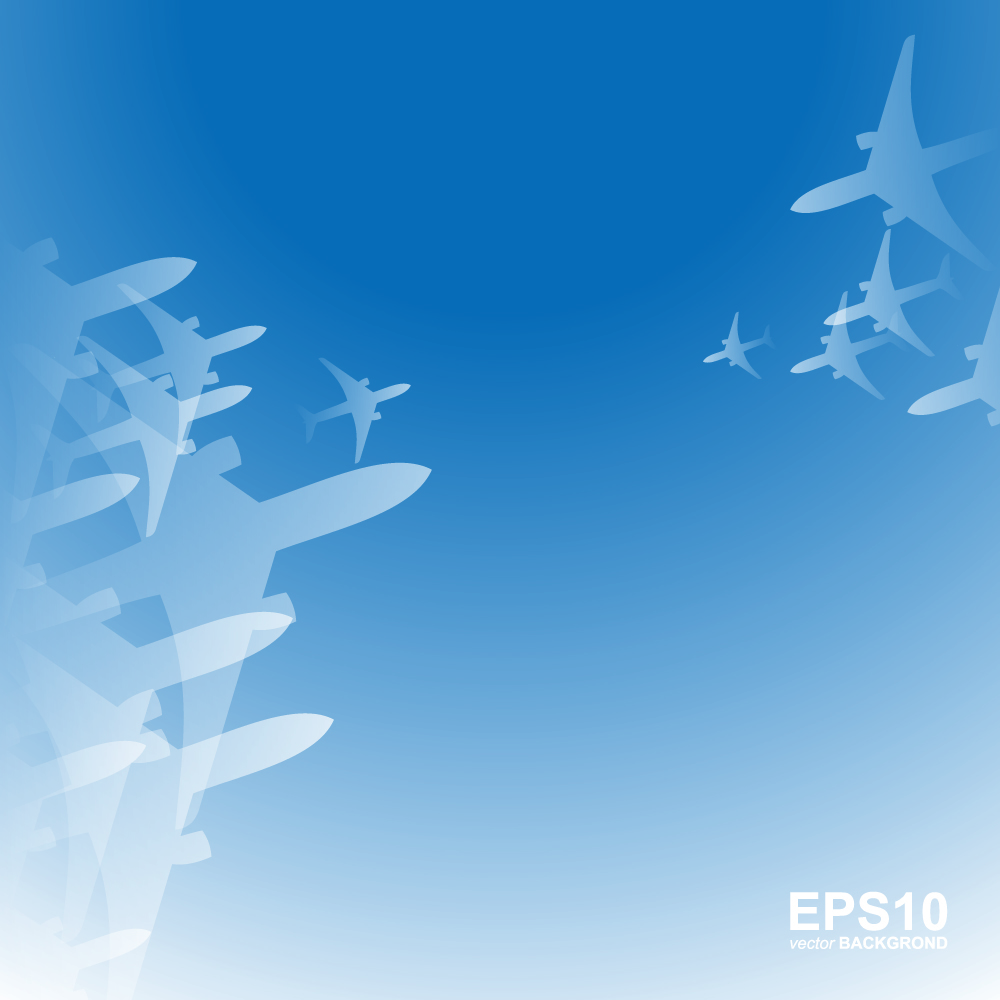 Ancient Flight
How much information do you already know about this topic area?
Expert – I have done a lot of learning in this area already.
Above average – I have learned some information about this topic.
Moderate – I know a little about this topic.
Rookie – I am a blank slate…but ready to learn!
0
0
0
0
AS100-C1L1:LQ1
Which of the following demonstrates dynamic lift?
The pilot angles the wings of the plane up against the wind causing lift 
The pilot angles the wings to make air flow faster over the top
The pilot maintains constant pressure on the wings not letting the pressure drop
The pilot angles the wings of the plane down with the wind causing lift
AS100-C1L1:LQ2
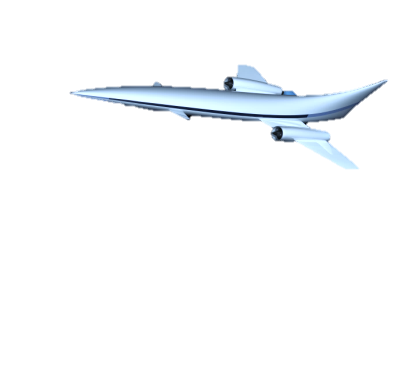 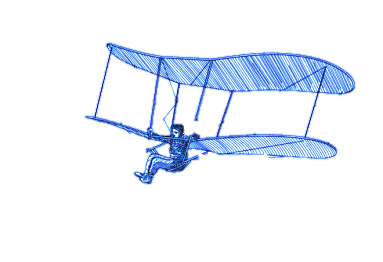 Chapter Overview
Lesson 1: Ancient Flight
Lesson 2: The Early Days of Flight 
Lesson 3: The Wright Brothers Take Off
Lesson 4: Pioneers of Flight
Chapter 1, Lesson 1
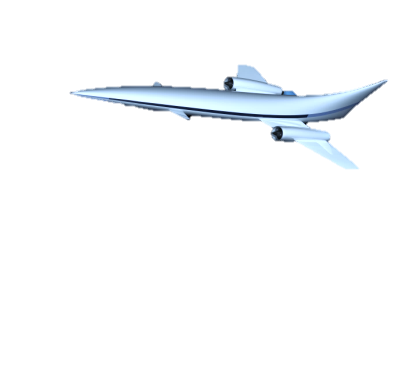 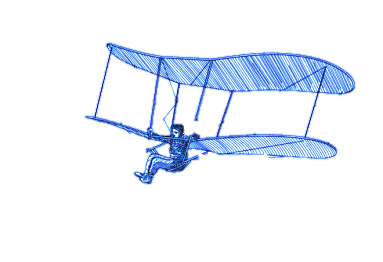 Lesson Overview
How humans tried to fly in ancient times
Key aviation devices created during ancient times
Why machines don’t fly the way birds do
Chapter 1, Lesson 1
Vocabulary Questions Slide Index (Part 1 of 2)
Click any link below to go directly to polling that question.
The act of passing through the air on wings 
A device intended to slow free fall from an aircraft or another high point 
A light framework covered with paper or cloth, provided with a balancing tail, designed to be flown in the air 
An explosive powder made of potassium nitrate, charcoal, and sulfur, used to shoot projectiles from guns 
A large, cylindrical object that moves very fast by forcing burning gases out one end of the tube
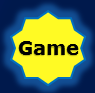 Click here to return to this index.
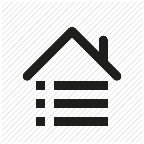 Vocabulary Questions Slide Index(Part 2 of 2)
Click any link below to go directly to polling that question.
Unverified story handed down from earlier times 
An aircraft that gets its lift from spinning blades 
Designing an aircraft to reduce resistance to motion through the air 
A light aircraft without an engine, designed to glide after being towed aloft or launched from a catapult 
An aircraft designed to get its upward and forward motion from flapping wing
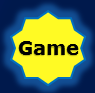 Click here to return to this index.
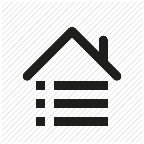 Quick Write
Why do you think the idea of flight is so appealing to people? Does it appeal to you? Why? 


(Note to teacher: Click the Show/Hide Response Display Button)
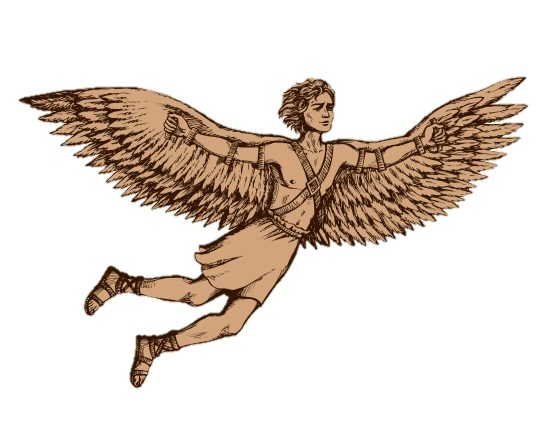 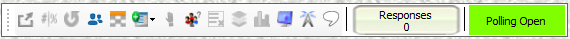 Photo courtesy of Shutterstock
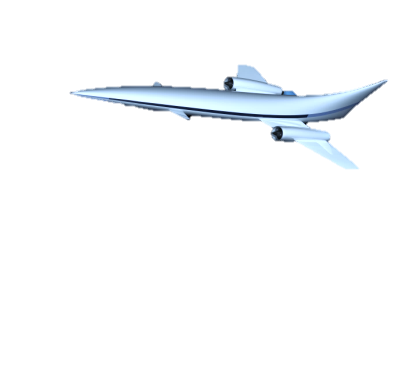 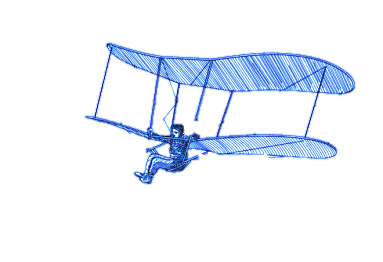 How Humans Tried to Fly in Ancient Times
People dreamed of taking flight for thousands of years
The first stories of flight attempts include strange details
Early inventors made hard landings, resulting in injury or death
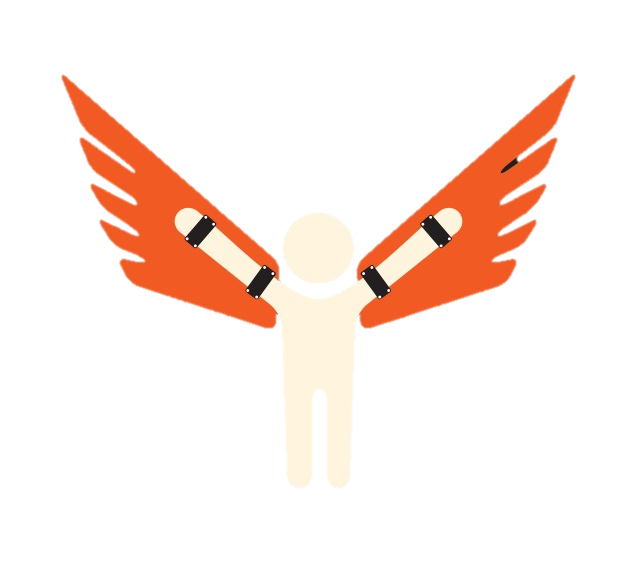 Photo courtesy of Shutterstock
Chapter 1, Lesson 1
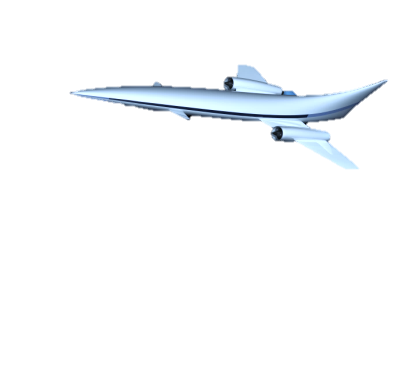 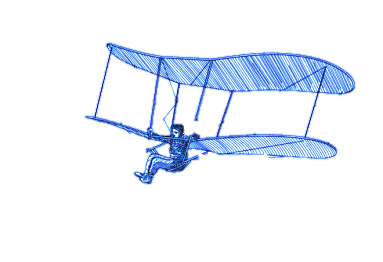 How Humans Tried to Fly in Ancient Times
Armen Firman 
Credited with the first human attempt to fly in AD 852
He put on a huge cloak and jumped from a tower
His attempt resulting in death
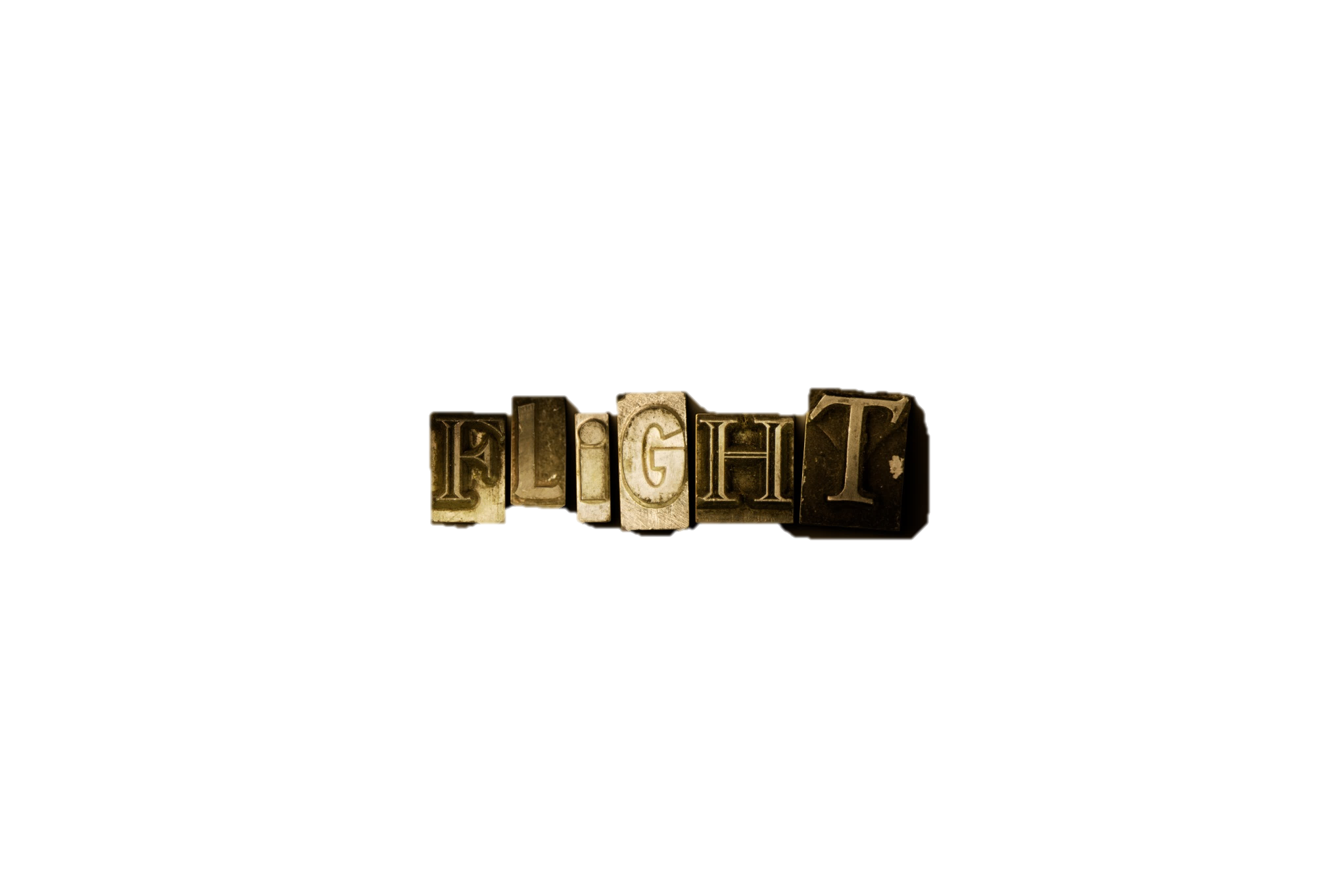 Photo courtesy of Shutterstock
Chapter 1, Lesson 1
What did early inventors use to make wings?
Wax
Cloth
Kindling
Feathers
AS100-C1L1:LQ3
Who is credited as the first known human to attempt to fly?
Icarus
Daedalus
King Minos
Armen Firman
AS100-C1L1:LQ4
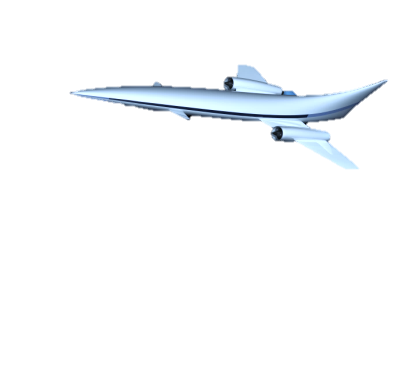 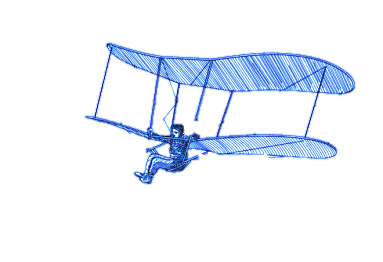 Key Aviation Devices Created During Ancient Times
Chinese Kites
Invented around 1000 BC
Among the first man-made devices to take flight
Chinese soldiers would attach to kites to observe enemy actions
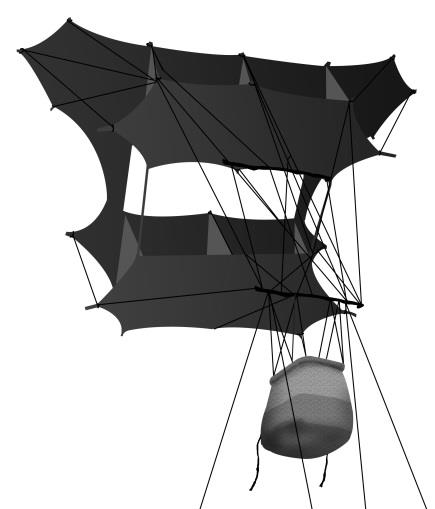 Photo courtesy of Shutterstock
Chapter 1, Lesson 1
Activity 1: Build and Fly a Kite
Follow the instructions to build a kite

Take it outside and see if you can make it fly

Be creative and experiment with your kite design to see how it will fly
Chapter 1, Lesson 1
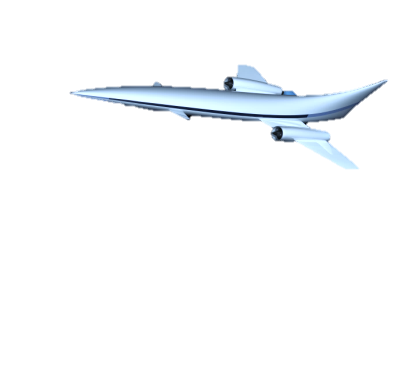 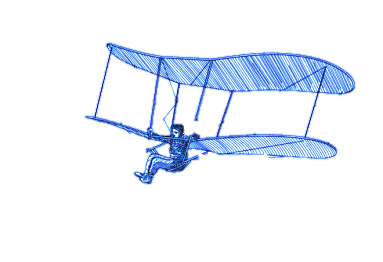 Key Aviation Devices Created During Ancient Times, cont.
Chinese gunpowder and rockets
Gunpowder was invented in AD 800s
Rockets used mostly for celebrations
A parachute and a helicopter
Da Vinci produced the first known designs
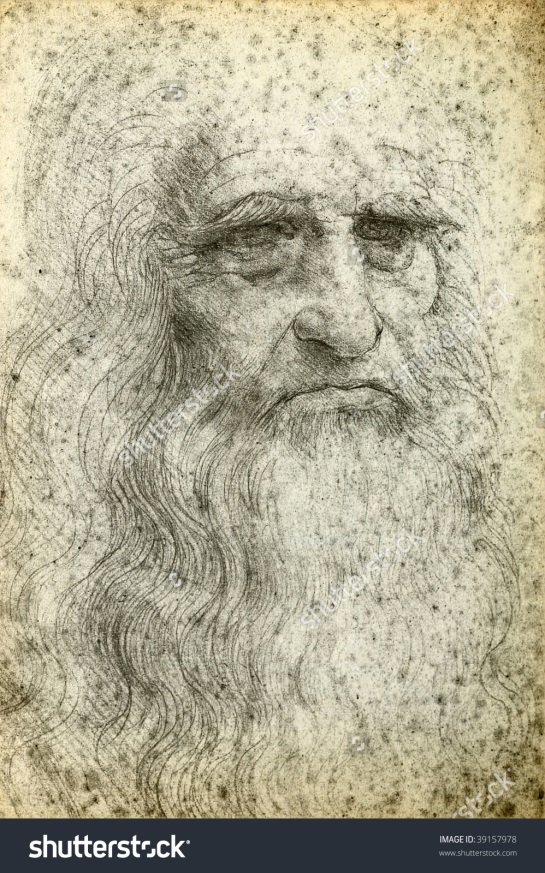 Photo courtesy of Shutterstock
Chapter 1, Lesson 1
Activity 2: Design a Parachute
Design and build a parachute that will carry a pencil

Test out the flying abilities of your parachute

Answer the questions
Chapter 1, Lesson 1
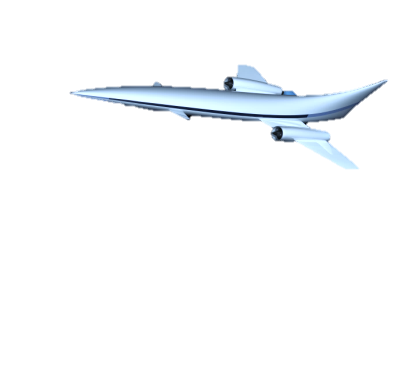 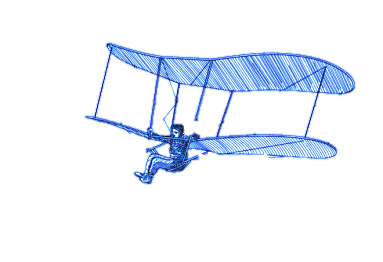 Gliders
First aircraft with directional control
DaVinci experimented with flapping-wing machines
He intended to mimic the motions of a bird
Giovanni Alfonso Borelli concluded a man’s muscle power was not great enough to lift his weight
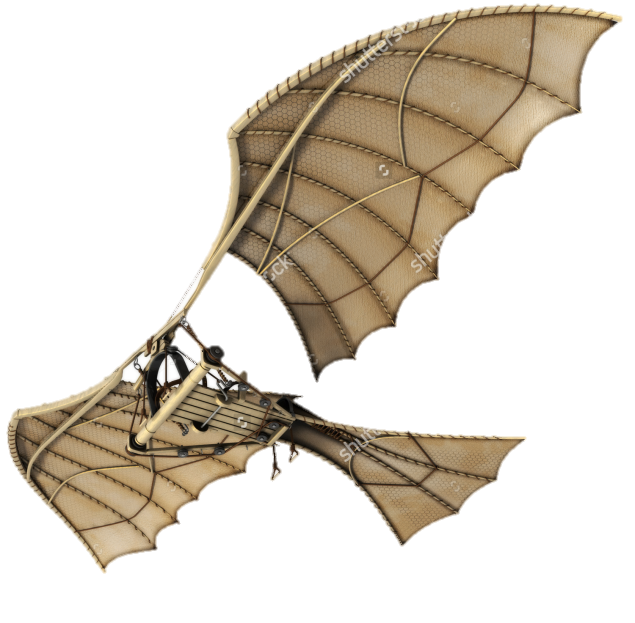 Photo courtesy of Shutterstock
Chapter 1, Lesson 1
What important invention did the Chinese make in AD 800s?
Kites
Ornithopters
Gunpowder
Rockets
AS100-C1L1:LQ5
Which of the following was the first aircraft with directional control?
Glider
Ornithopters
Chinese kite
Helicopter
AS100-C1L1:LQ6
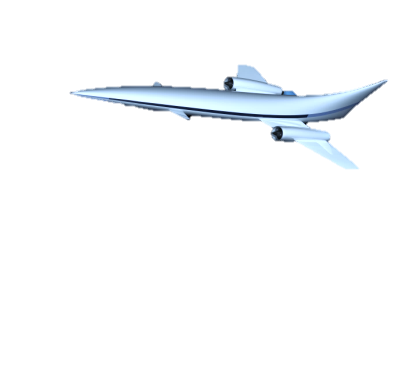 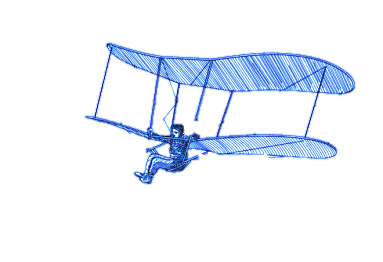 Why Machines Don’t Fly the Way Birds Do
Dr. Paul Fortin explains two phases of bird flight: 
Ground phase 
Lift phase
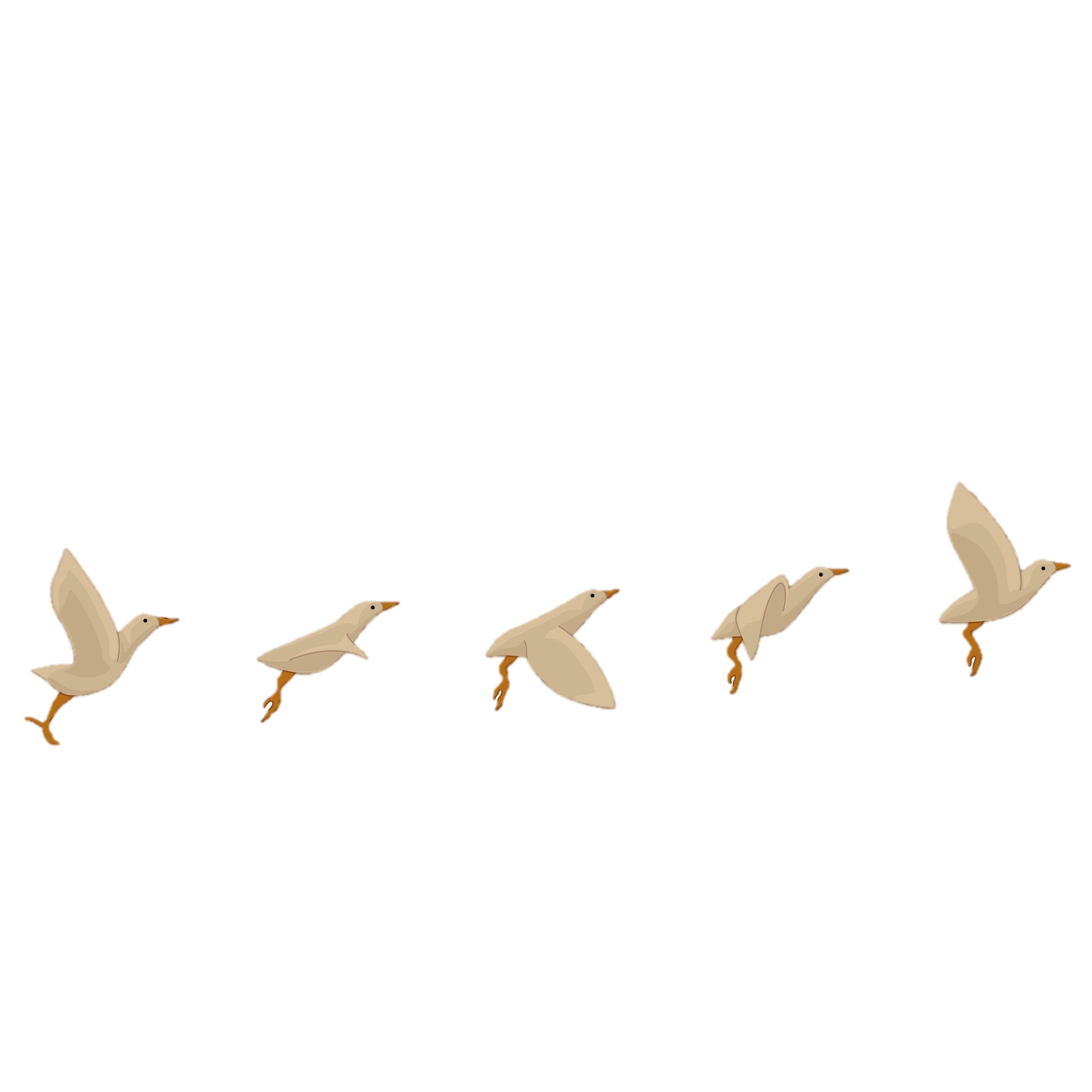 Photo courtesy of Shutterstock
Chapter 1, Lesson 1
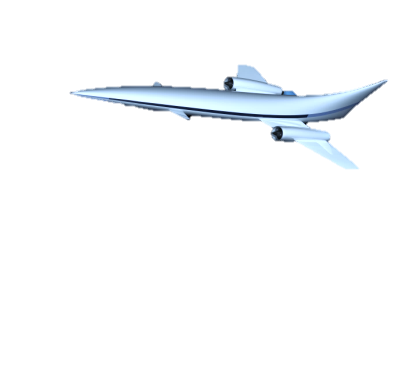 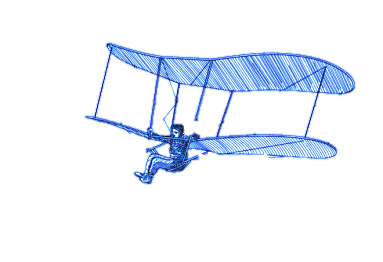 How Birds Fly
Birds wings move downward rapidly
The wing tips trace a figure eight as they flap
The downward beat of the wings moves the bird forward as the outer tips push against the air
On the downbeat of the wing, the feathers are pressed together
On the up stroke the feathers open
Chapter 1, Lesson 1
Activity 3: The Magic of Bird Flight
View the video “The Magic of Bird Flight”

Answer the questions
Chapter 1, Lesson 1
The Magic of Bird Flight
Chapter 1, Lesson 1
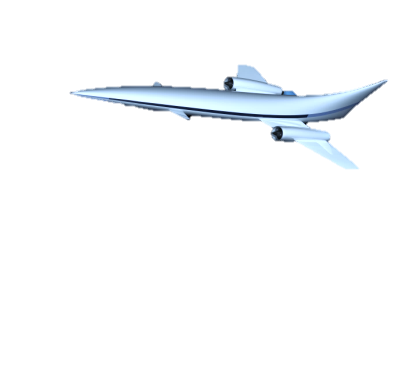 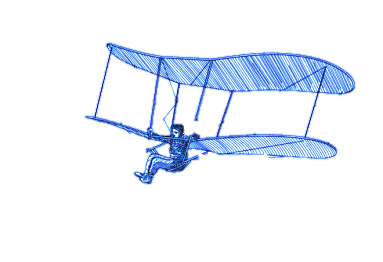 Two Types of Lift
Bernoullian or induced lift
Newtonian or dynamic lift
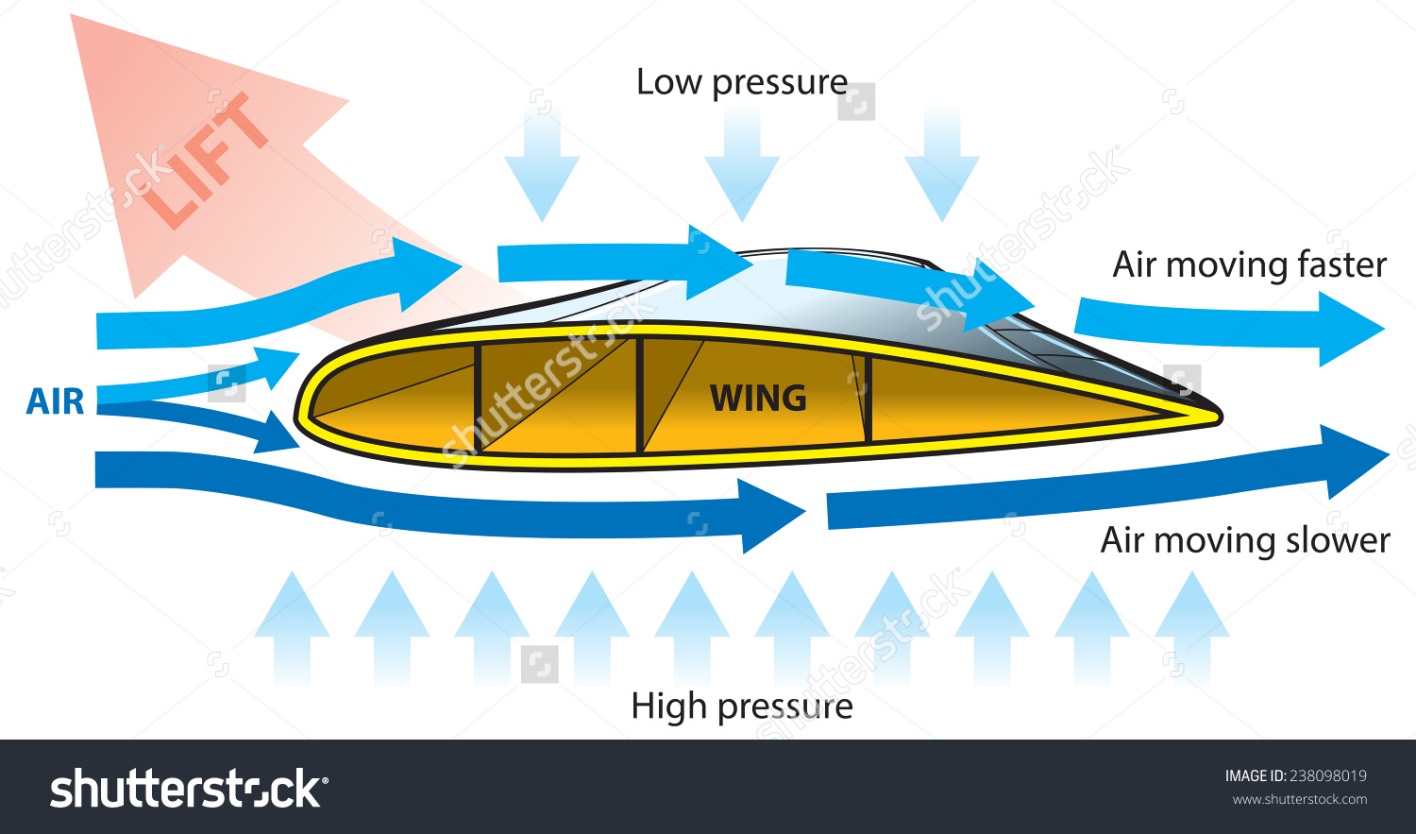 Photo courtesy of Shutterstock
Chapter 1, Lesson 1
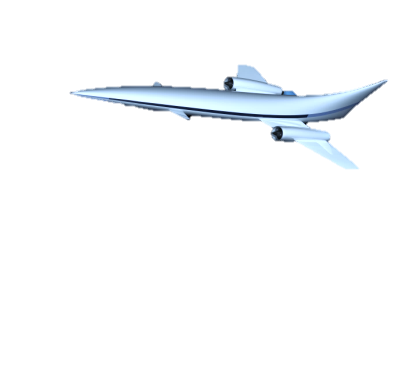 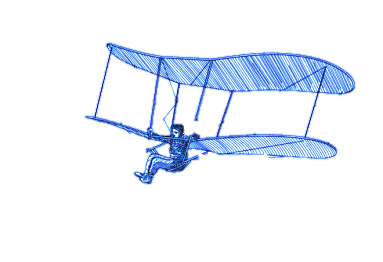 Bernoullian Lift
Scientist Daniel Bernoulli discovered a relationship between pressure and fluids in motion
When a fluid moves faster the pressure drops
Wings are designed to make air flow faster over their tops
The pressure drops and the wings move upward
Chapter 1, Lesson 1
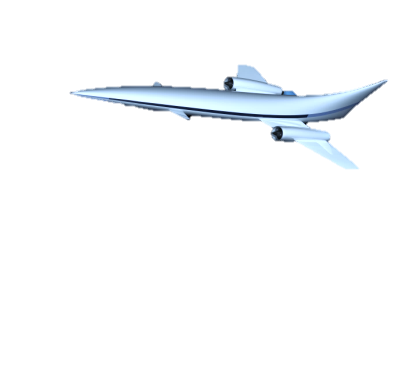 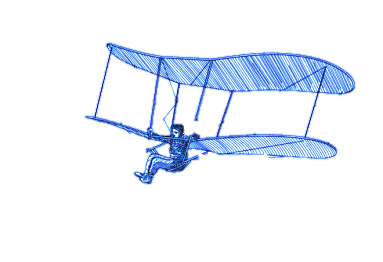 Newtonian Lift
Sir Isaac Newton formulated three laws of motion
Third law states, “For every action, there is an equal and opposite reaction”
 When the wing of the plane is angled up against the wind, the action of the wind causes a reaction by the wing
This reaction provides some additional lift
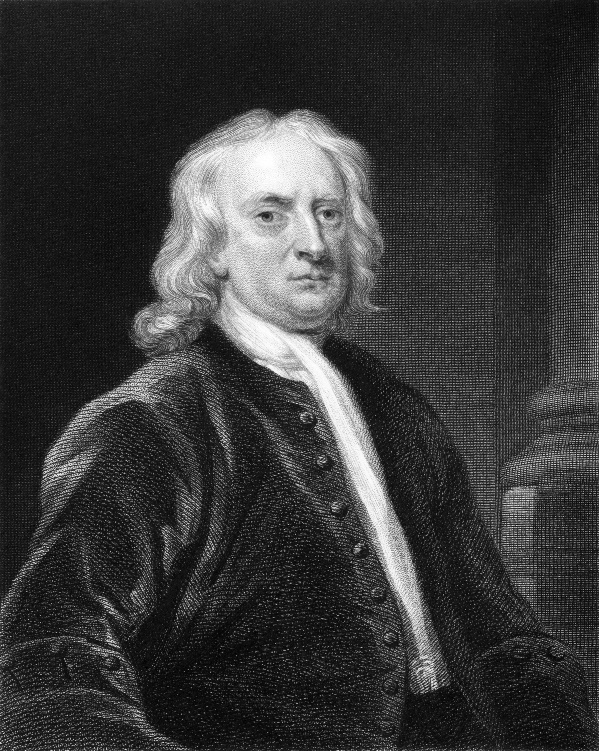 Photo courtesy of Shutterstock
Chapter 1, Lesson 1
What are the two phases of bird flight?
Ground and lift 
Speed and lift
Ground and Speed
Flapping and Speed
AS100-C1L1:LQ7
Which phenomenon is known as the Bernoullian lift?
The air flow over the top of the wing causing the pressure to drop and the wings to move upward 
For every action, there is an equal and opposite reaction
The additional lift noticed when a pilot angles the wing of the plane up against an oncoming wind
There is no relationship between pressure and fluids in motion
AS100-C1L1:LQ8
Activity 4: Is Bernoulli’s Principle Worth Two Cents?
Follow the instructions to create an airfoil out of a piece of file folder 

Make it “fly” with a source of high velocity wind
Chapter 1, Lesson 1
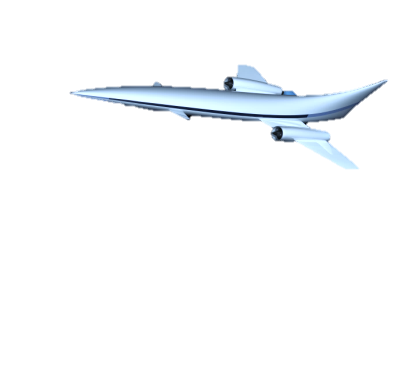 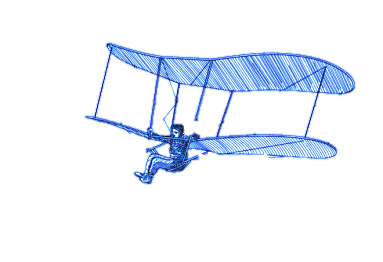 Why Ancient Inventors Tried to Mimic Bird Flight
Flapping wings seemed to be what flight was all about at the beginning
Some thought feathers might possess some lifting power
When people stopped trying to fly as birds it opened the way to success
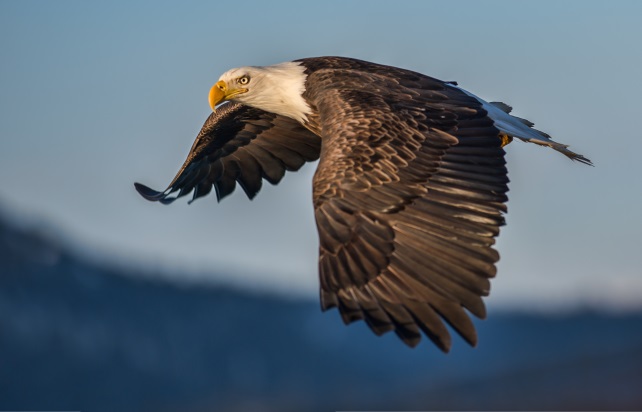 Photo courtesy of Shutterstock
Chapter 1, Lesson 1
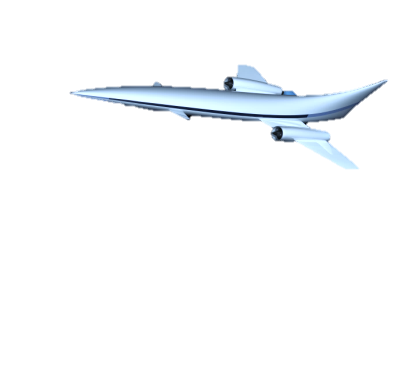 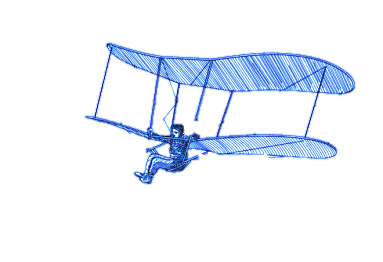 Summary
How humans tried to fly in ancient times
Key aviation devices created during ancient times
Why machines don’t fly the way birds do
Chapter 1, Lesson 1
How do you think the attempt at early flight impacted modern day flight?
Note to Instructors: 
Click the Show/Hide Response Display Button
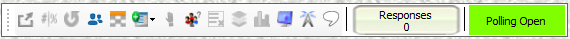 AS100-C1L1:LQ9
What is the most interesting thing you learned in this lesson? Why?
Note to Instructors: 
Click the Show/Hide Response Display Button
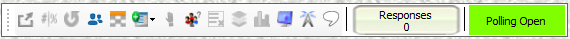 AS100-C1L1:LQ10
Next….
Done – ancient flight

Next – the early days of flight
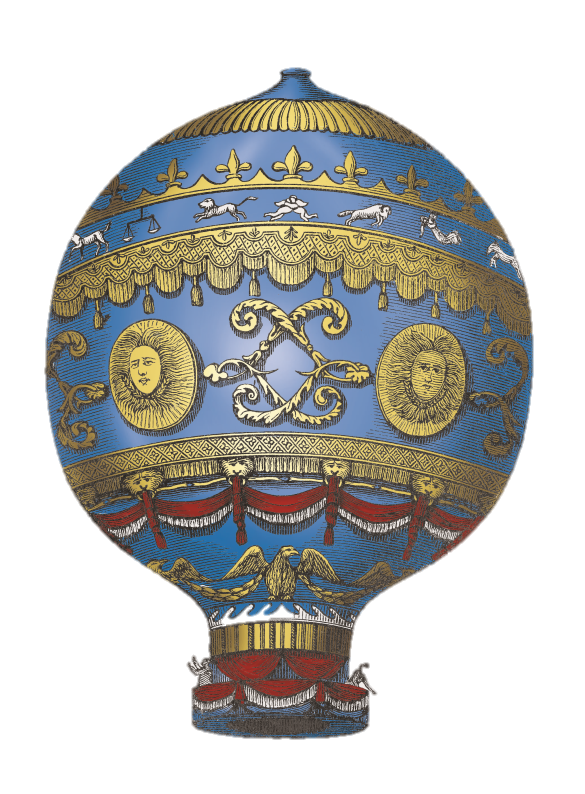 Photo courtesy of Shutterstock
Chapter 1, Lesson 1
Team Assignment
Alpha
Bravo
Charlie
Delta
The act of passing through the air on wings (p. 5)
Kite
Flight
Glide
Parachute
0
0
0
0
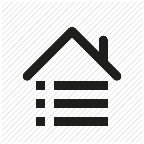 AS100-C1L1:VQ1
A device intended to slow free fall from an aircraft or another high point (p. 6)
Glider
Rocket
Parachute
Helicopter
0
0
0
0
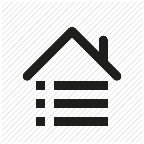 AS100-C1L1:VQ2
A light framework covered with paper or cloth, provided with a balancing tail, designed to be flown in the air (p. 6)
Kite
Glider
Ornithopter
Parachute
0
0
0
0
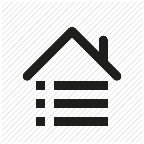 AS100-C1L1:VQ3
An explosive powder made of potassium nitrate, charcoal, and sulfur, used to shoot projectiles from guns (p. 7)
Rocket
Fireworks
Gunpowder
Rocket fuel
0
0
0
0
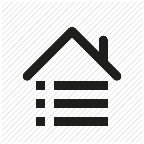 AS100-C1L1:VQ4
A large, cylindrical object that moves very fast by forcing burning gases out one end of the tube (p. 7)
Kite
Glider
Rocket
Parachute
0
0
0
0
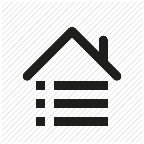 AS100-C1L1:VQ5
Unverified story handed down from earlier times (p. 7)
Myth
Fable
Legend
Fairytale
0
0
0
0
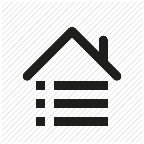 AS100-C1L1:VQ6
An aircraft that gets its lift from spinning blades (p. 7)
Glider
Rocket
Orinthopter
Helicopter
0
0
0
0
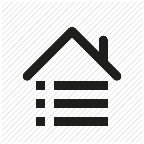 AS100-C1L1:VQ7
Designing an aircraft to reduce resistance to motion through the air (p. 8)
Streamlining
Modernizing
Reorganizing
Reforming
0
0
0
0
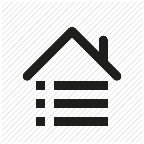 AS100-C1L1:VQ8
A light aircraft without an engine, designed to glide after being towed aloft or launched from a catapult (p. 9)
Kite
Glider
Helicopter
Orinthopter
0
0
0
0
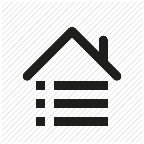 AS100-C1L1:VQ9
An aircraft designed to get its upward and forward motion from flapping wing (p. 9)
Kite
Glider
Helicopter
Orinthopter
0
0
0
0
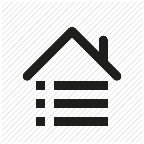 AS100-C1L1:VQ10
Leaderboard
Last
Slide
Last
Slide
Team Scores
Last
Slide
Team MVP
Last
Slide
Whiteboard